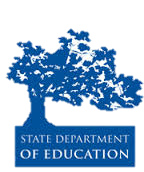 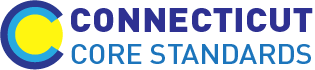 Connecticut Core Standards for English Language Arts & Literacy
Systems of Professional Learning
Module 3 Grades 6–12: 
Supporting all Students in Writing and Research
What is “writing to sources”?
Writing in response to texts; writing about texts.
Students analyze the text, make valid claims about the text, and support those claims with evidence from the text.
Writing arguments and informational reports from sources.
Using evidence from texts to present careful analyses, well-defended claims, and clear information. 
Generating reports from research; writing from multiple sources.
41
41
[Speaker Notes: Explain that “writing from sources” includes writing tasks such as literary analysis and research projects.
Writing from sources is, in general, analytical writing in response to literary and informational texts. Students are expected to use evidence from texts to present careful analyses, well-defended claims, and clear information.
Inevitably, it is integrated closely with Reading in ELA, history/social studies, science, and technical subjects.

Make this important distinction:
Rather than asking students questions they can answer from their prior knowledge or experience, the standards expect students to answer questions that depend on their having closely read and understood the text and multiple resources.]
Writing to Sources
We both expect and instruct students to access the best sources.
Information on the “web” is easy to get, but tricky in terms of its authenticity, reliability, and value. 
Students may find that once they enter college, simple Google searches are not allowed.
Students must be able to detect bias, know when a source is not current enough, and be convinced that the author is credible.
This kind of critical evaluation is an expectation in college, and it must be taught so that students do it independently.
42
[Speaker Notes: Ask for a different volunteer to read each bullet. Ask participants to comment on each bulleted point directly after it is read.]
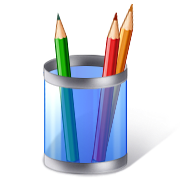 Activity 4b: Writing to Sources
Page 24
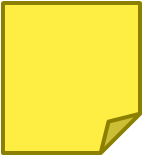 43